Time and activities
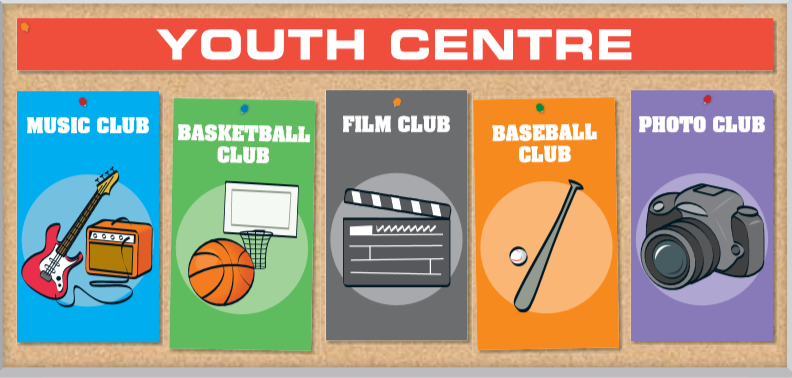 Let’s do exercises
Ex 2 p.21 Listen and draw the times you hear.Then listen again and repeat
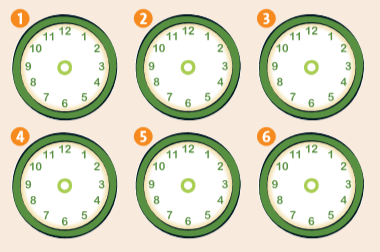 Ex.3 p.21 Listen to a conversation. What activity is Lily interested in?Ex.5 Listen and repeat the dialogue. What activity is Jim interested in?
Write down the key phrases